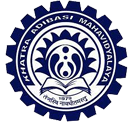 KHATRA ADIBASI MAHAVIDYALAYA
Department – Philosophy
Session : 2018-19
Semester: V
Subject:  Philosophy of Religion
Topic – Ontological Argument of St. Anselm
Teacher’s Name: Rajesh Guin
লক্ষণভিত্তিক যুক্তি বা তাত্ত্বিক যুক্তি
ঈশ্বরের লক্ষণভিত্তিক বা তাত্ত্বিক যুক্তিটির সার কথা হল, “ঈশ্বরের লক্ষণধর্মের’ (defyminig chracteristics) মধ্যেই অথবা ‘ঈশ্বরের ধারণা’র মধ্যেই ঈশ্বরের অস্তিত্ব নিহিত আছে। অন্যভাবে বলা যায়—ঈশ্বরের লক্ষণধর্ম থেকে বা ঈশ্বরের ধারণা থেকে ঈশ্বরের অস্তিত্ব।
অনিবার্যরূপে প্রতিপাদিত হয়।
লক্ষণভিত্তিক যুক্তির প্রথম পর্যায়
অ্যানসেলমের অভিমত (First phase of Ontological Argument : Anselm's view) :
ঈশ্বর সম্পর্কে অ্যানসেলম একটি সংক্ষিপ্ত এবং অতি তাৎপর্যপূর্ণ উক্তি করেন— ঈশ্বর হল সেই সত্তা যার থেকে মহত্তর কিছু চিন্তা করা যায় না’ (God is that-than- which-a-greater is inconceivable)*)

এখানে ‘মহত্তর’ কথাটির মাধ্যমে অ্যানসেলম ‘দৈশিক ব্যাপ্তিকে’ (Spatially bigger) ইঙ্গিত করেননি; এখানে ‘মহত্তর’ কথাটির মানে হল ‘নিষ্কলুষ’ বা ‘নির্দোষ। তাহলে, ঈশ্বর সম্পর্কে অ্যানসেলমের কথাটির মানে হয়, “ঈশ্বর হল সেই সত্তা যার থেকে নিষ্কলুষ, ত্রুটিমুক্ত আর কিছুই চিন্তা করা যায় না। ঈশ্বরের ধারণাকে এভাবে গ্রহণ করলে, ঐ ধারণা থেকে ঈশ্বরের অস্তিত্ব অনিবার্যরূপে প্রতিষ্ঠিত হয়—এটাই হল অ্যানসেলমের যুক্তির সার কথা। অ্যানসেলম তার (Proslogion) গ্রন্থে যুক্তিটিকে দুইভাবে উপস্থাপিত করেছেন।
লক্ষণভিত্তিক যুক্তিটির প্রথম আকার
Proslogion গ্রন্থের দ্বিতীয় অধ্যায়ে অ্যানসেলম একই ধারণাকে দুইভাবে বিচার করেছেন : (i) ধারণাটি কেবল মনে আছে, (ii) ধারণাটি যেমন মনে আছে তেমনি ধারণার বিষয়টিরও অস্তিত্ব আছে। যেমন, X-এর ধারণাটিকে দুইভাবে গ্রহণ করা যায় : (i) ধারণারূপে মনে আছে, (ii) X ধারণারূপে যেমন মনে আছে তেমনি X-এর বাস্তব অস্তিত্ব আছে। এখন ঈশ্বরের ধারণাকে যদি ‘মহত্তমের’ বা ‘পরিপূর্ণতা’র ধারণারূপে গণ্য করা হয় যা কেবল মনেই আছে, তাহলে সেই ধারণা অপেক্ষা মহত্তর অপর এক ধারণায় আমরা উপনীত হতে পারি যেখানে ধারণাটি মনে আছে আবার ধারণার বিষয়টির সত্তাও (অস্তিত্বও) আছে। তুলনামূলক বিচারে, এই দুটি ধারণার মধ্যে দ্বিতীয় ধারণাটিকেই মহত্তমের ধারণা’রূপে অর্থাৎ ঈশ্বরের ধারণারূপে গ্রহণ করতে হবে। কাজেই, অ্যানসেলম-এর মতে, ঈশ্বরের (মহত্তম সত্তার) ধারণা থেকে ঈশ্বরের অস্তিত্ব অনিবার্যরূপে নিঃসৃত হয়।
লক্ষণভিত্তিক যুক্তিটির দ্বিতীয় আকার
Proslogion গ্রন্থের তৃতীয় অধ্যায়ে অ্যাসেলম্ ঈশ্বর প্রসঙ্গে তাঁর সংক্ষিপ্ত উক্তিটির উল্লেখ করে বলেন, ‘ঈশ্বর অস্তিত্বশীল নয়’, কথাটি স্ববিরােধী। ‘ঈশ্বর’ শব্দের অর্থ ‘মহত্তম সত্তা’ বা ‘পুর্ণতম সত্তা’, আর অস্তিত্ব না থাকার অর্থ ‘অ-মহত্তম সত্তা’ বা ‘অপূর্ণ সত্তা’। তাহলে ঈশ্বর অস্তিত্বশীল নয়’ কথাটির অর্থ বিশ্লেষণ করলে তা হয় পুর্ণতম সত্তা হয় অপূর্ণ সত্তা। কথাটি সুস্পষ্টভাবে স্ববিরােধী। অস্তিত্ব’কে বাদ দিয়ে ঈশ্বর সম্পর্কে চিন্তা করাই যায় না। অ্যানসেলমের মতে ঈশ্বর তাই স্বয়ংসৎ (কেননা ঈশ্বরের ধারণার মধ্যেই তার অস্তিত্ব নিহিত), স্বয়ম্ভু। ঈশ্বরের এই অবশ্যম্ভব অস্তিত্বকে অ্যানসেল বলেছেন ‘aseity'। ঈশ্বর যেহেতু স্বয়ংসৎ, ঈশ্বরের কোন নির্ভরতা নেই (অর্থাৎ সব কিছু ঈশ্বর-নির্ভর হলেও ঈশ্বর কোন কিছুর ওপর নির্ভরশীল নয়), ঈশ্বরের উৎপত্তি নেই, বিনাশ নেই। ঈশ্বর তার অনন্ত ঐশ্বর্য ও অসীম ব্যাপ্তি নিয়ে নিঃশর্তভাবে সৎ, স্বয়ংসৎ। ঈশ্বরের ধারণা থেকেই এপ্রকার স্বয়ংসৎ ঈশ্বরের অস্তিত্ব অনিবার্যভাবে নিষ্কাশিত হয়। ঈশ্বর-প্রত্যয়টির লক্ষণই এমন যে ঈশ্বর অস্তিত্ববান না হয়ে পারে না (লক্ষণভিত্তিক যুক্তি)। ঈশ্বর স্বয়ংসৎ হওয়ায় তা অন্য-নিরপেক্ষ অর্থাৎ ঈশ্বরের অস্তিত্ব শর্তহীন (categorical) ।)
মূল্যায়ন
‘লক্ষণভিত্তিক যুক্তিটির প্রস্তাবনায় অ্যানসেলম্ ঈশ্বর-অবিশ্বাসীদের, যারা অন্তর থেকে বলে ঈশ্বর নেই, তাদের ‘নির্বোধ’ বলেছেন। এমন বলার হেতু হল— মহত্তমের ধারণারূপে অথবা পরিপূর্ণতার ধারণারূপে ঈশ্বরের ধারণা না থাকালে সেই ধারণাকে অস্বীকার করাও যায় না। আর, ধারণাটি আছে এমন মানলে ঈশ্বরের অস্তিত্বও মানতে হয়। ঈশ্বর-অবিশ্বাসীরা এই সত্য উপলব্ধি না করার জন্যই অ্যানসেলম তাদের নির্বোধ’ বলেছেন ।